Ты чей, малыш?
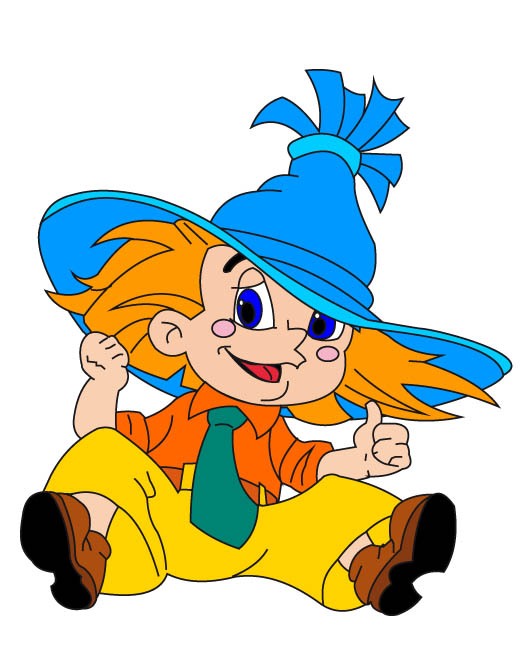 Дидактическая игра для младших дошкольников
 по теме «Животные и их детёныши»,
 позволяющая прослушать голоса животных
ГБДОУ № 32 Колпинский район Санкт-Петербург
Воспитатели: Соловьёва Е.Н., Флорова М.Е.
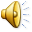 корова
телёнок
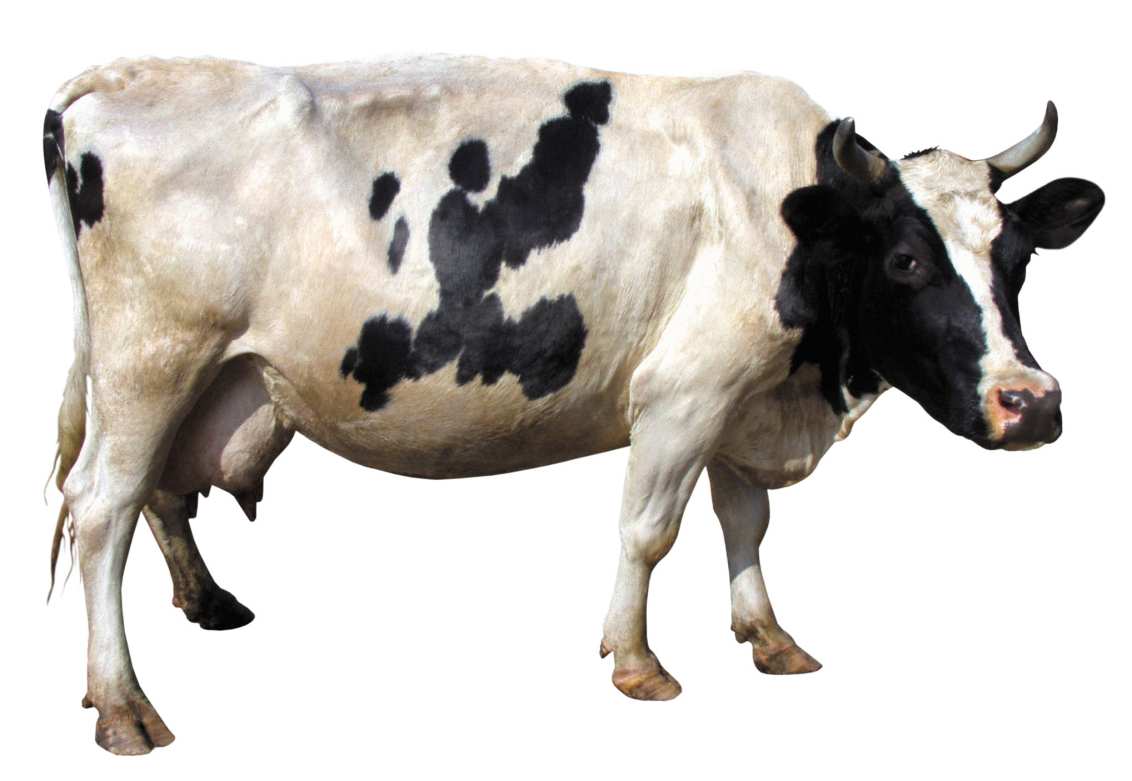 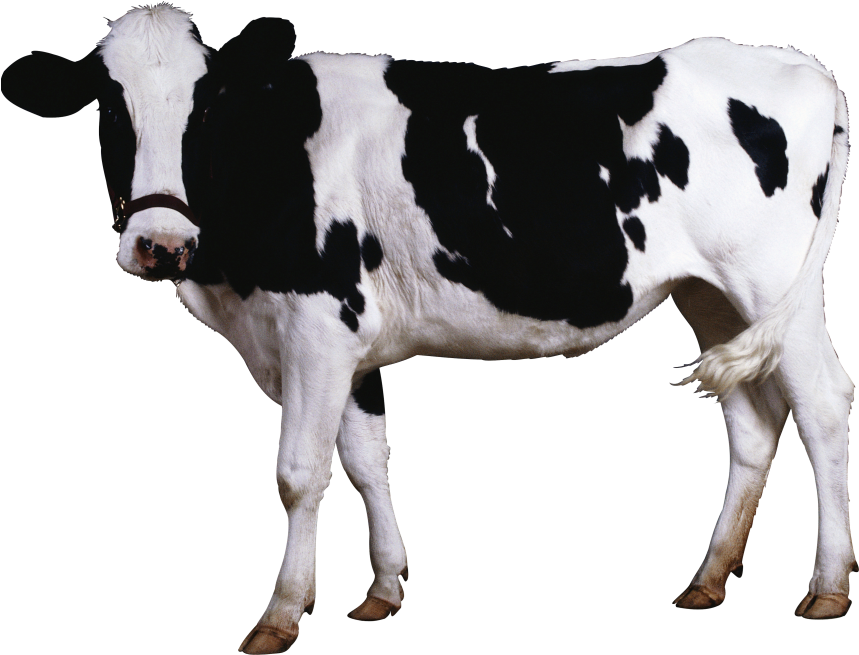 кошка
котёнок
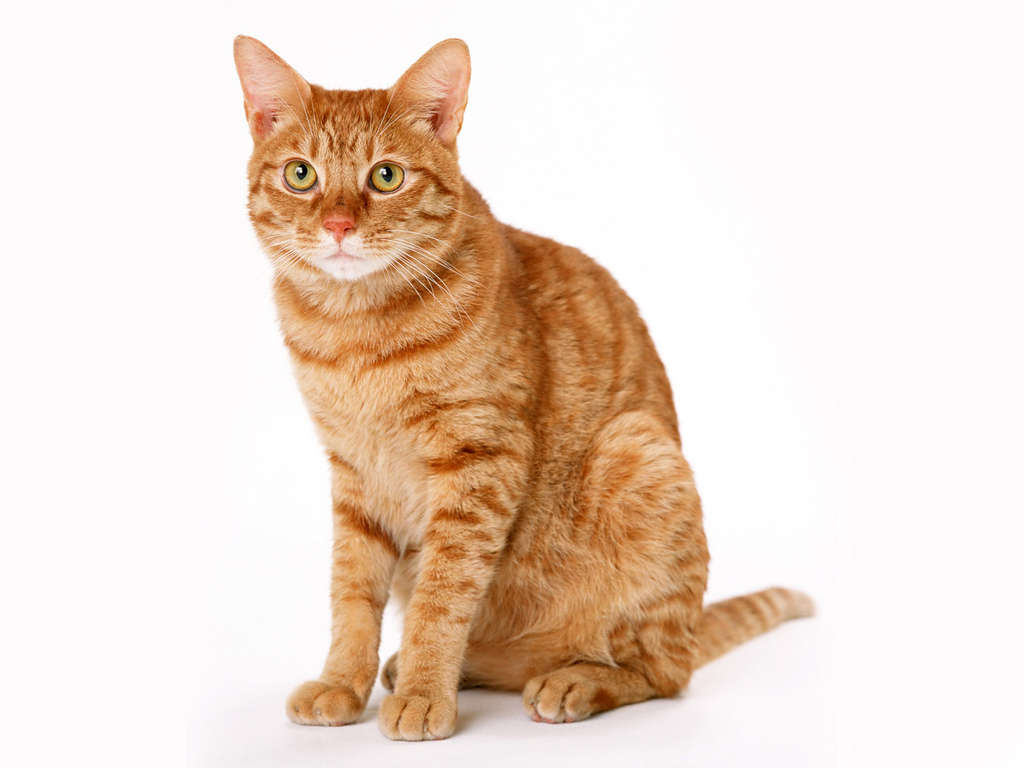 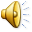 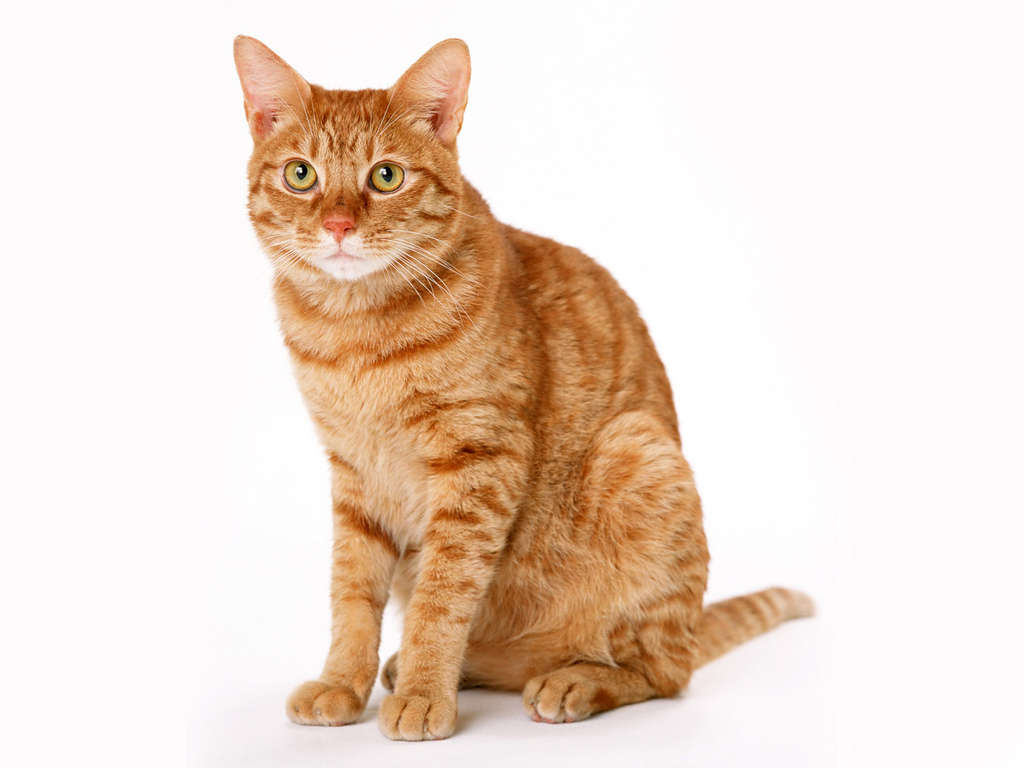 коза
козлёнок
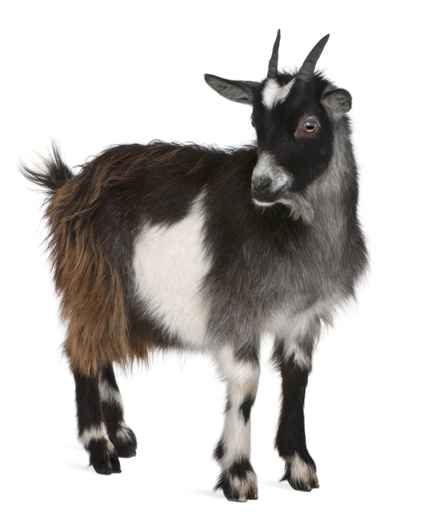 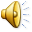 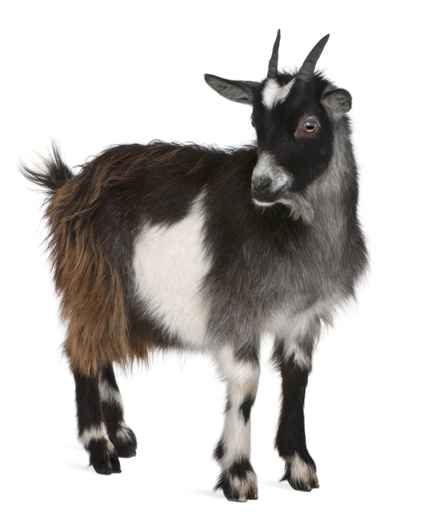 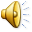 собака
щенок
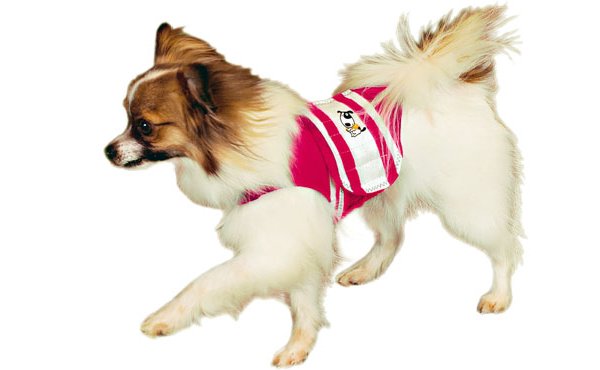 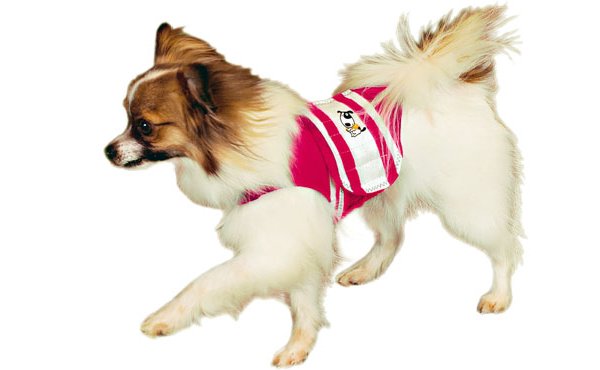 свинья
поросёнок
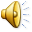 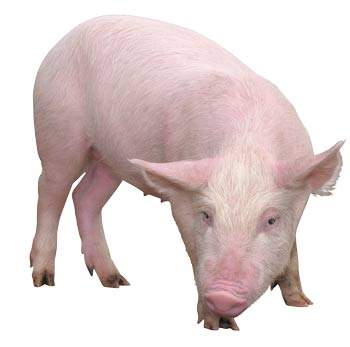 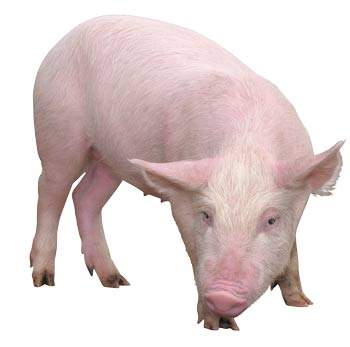 лошадь
жеребёнок
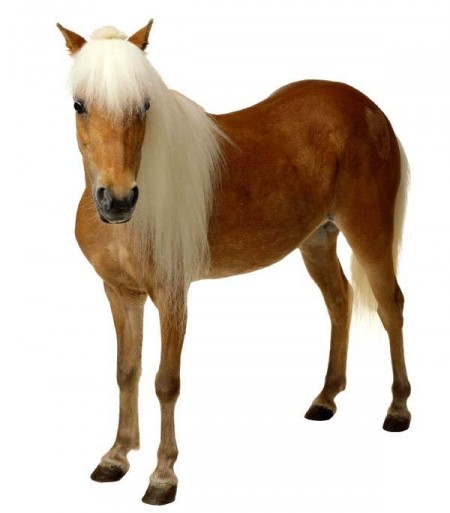 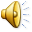 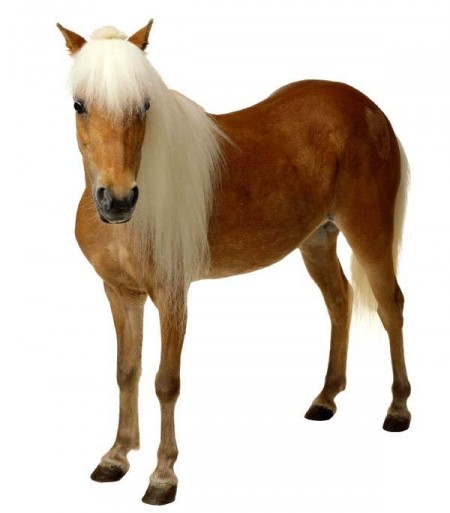